«Лестница, ведущая к небесам»Учись доброму,                                                     так худое на ум не пойдет.                                                  (русская пословица)
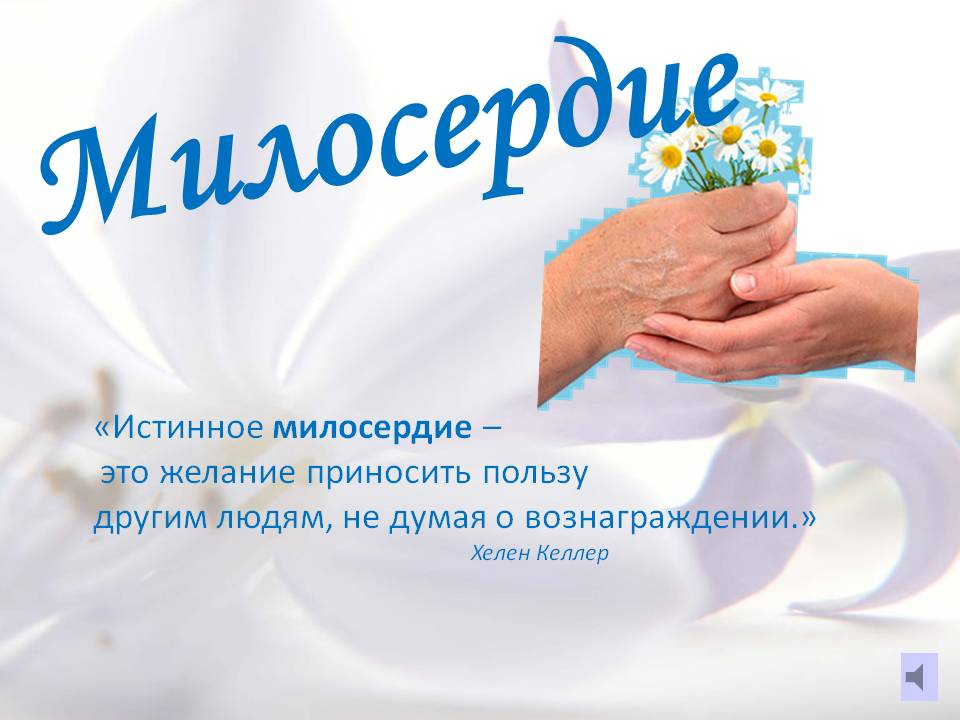 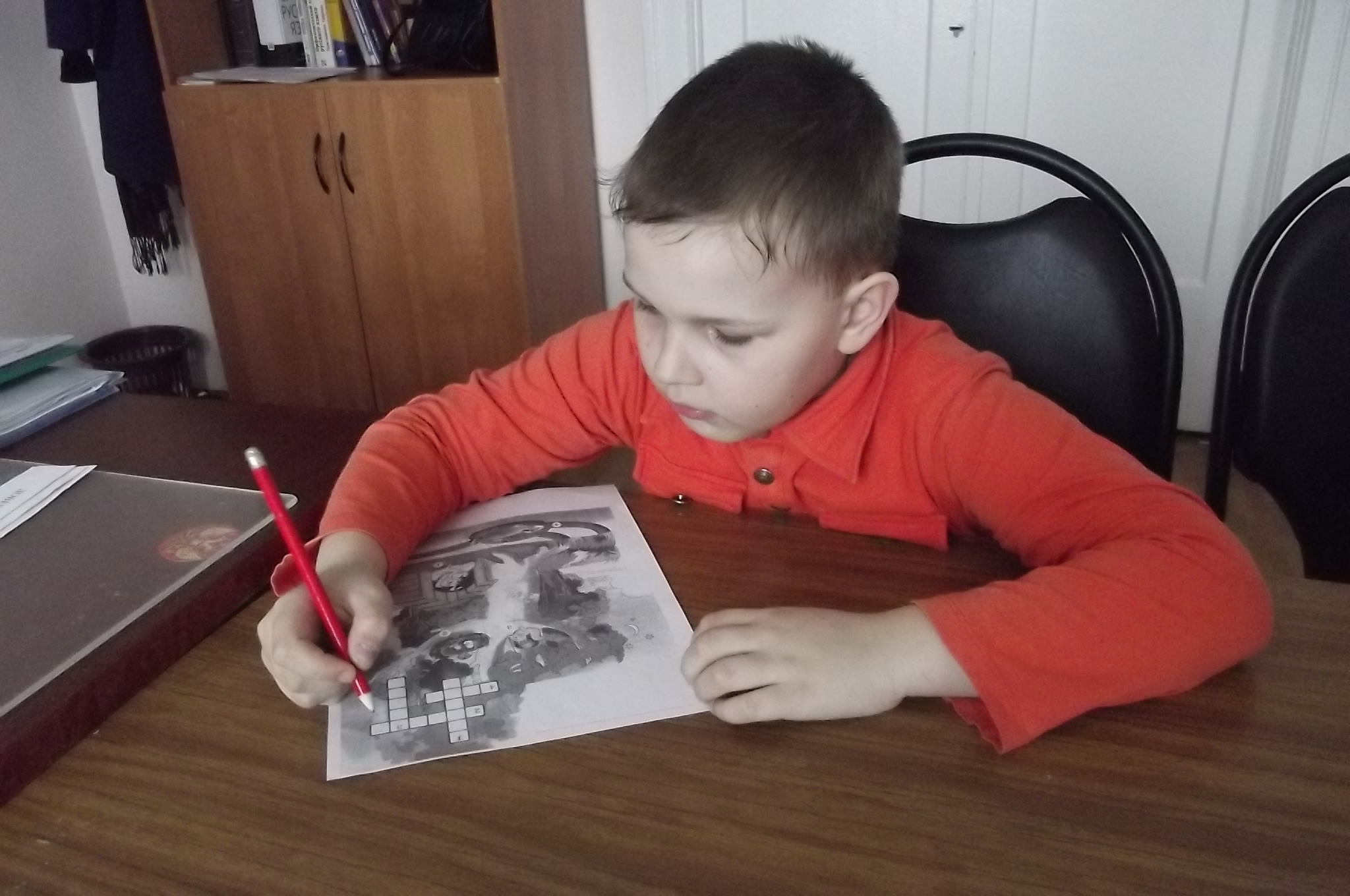 Цель образовательной программы
« В ладу с собой» : 
формирование ценностных ориентаций, познавательной и социальной компетентностей.
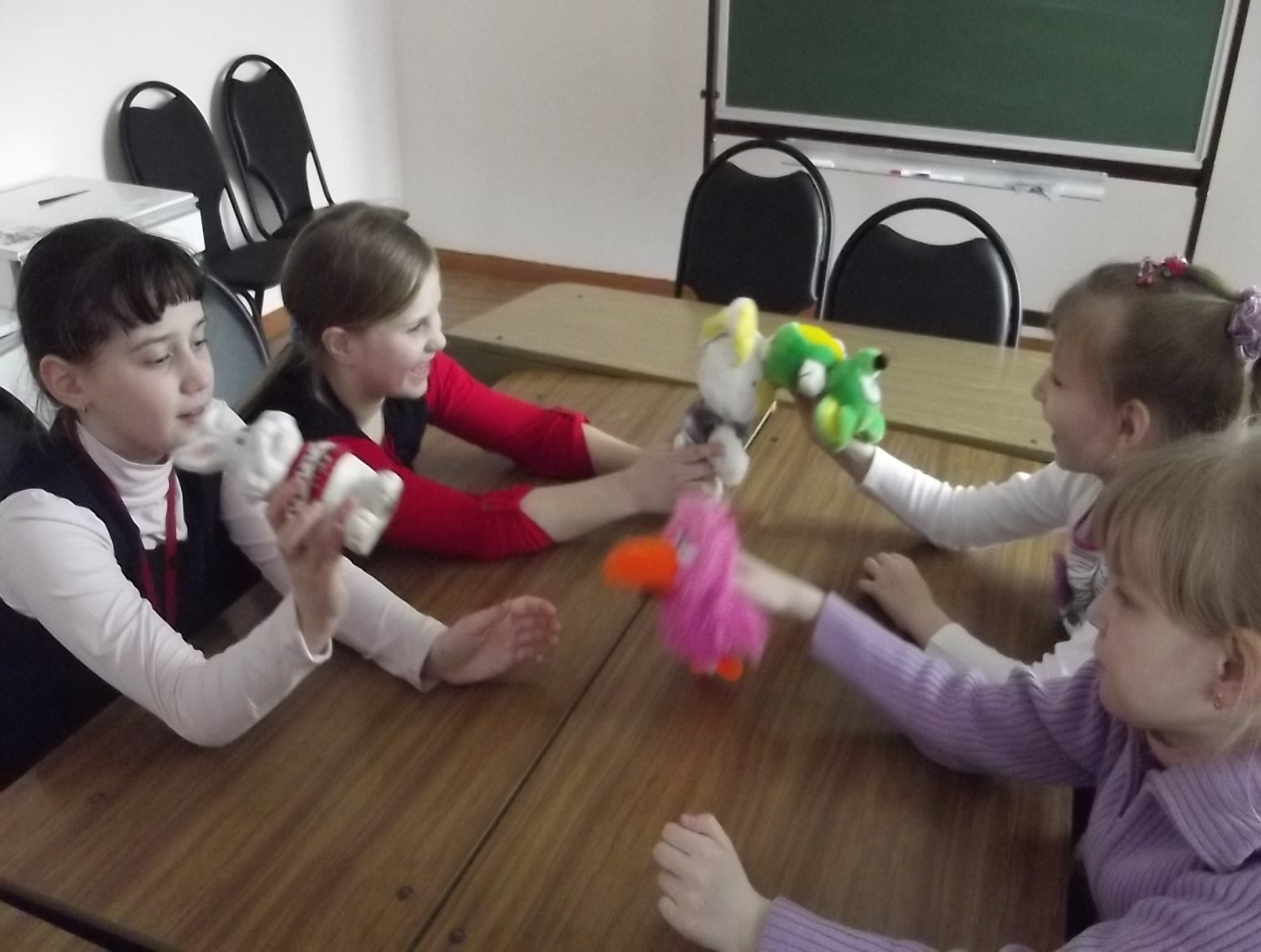 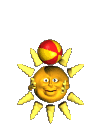 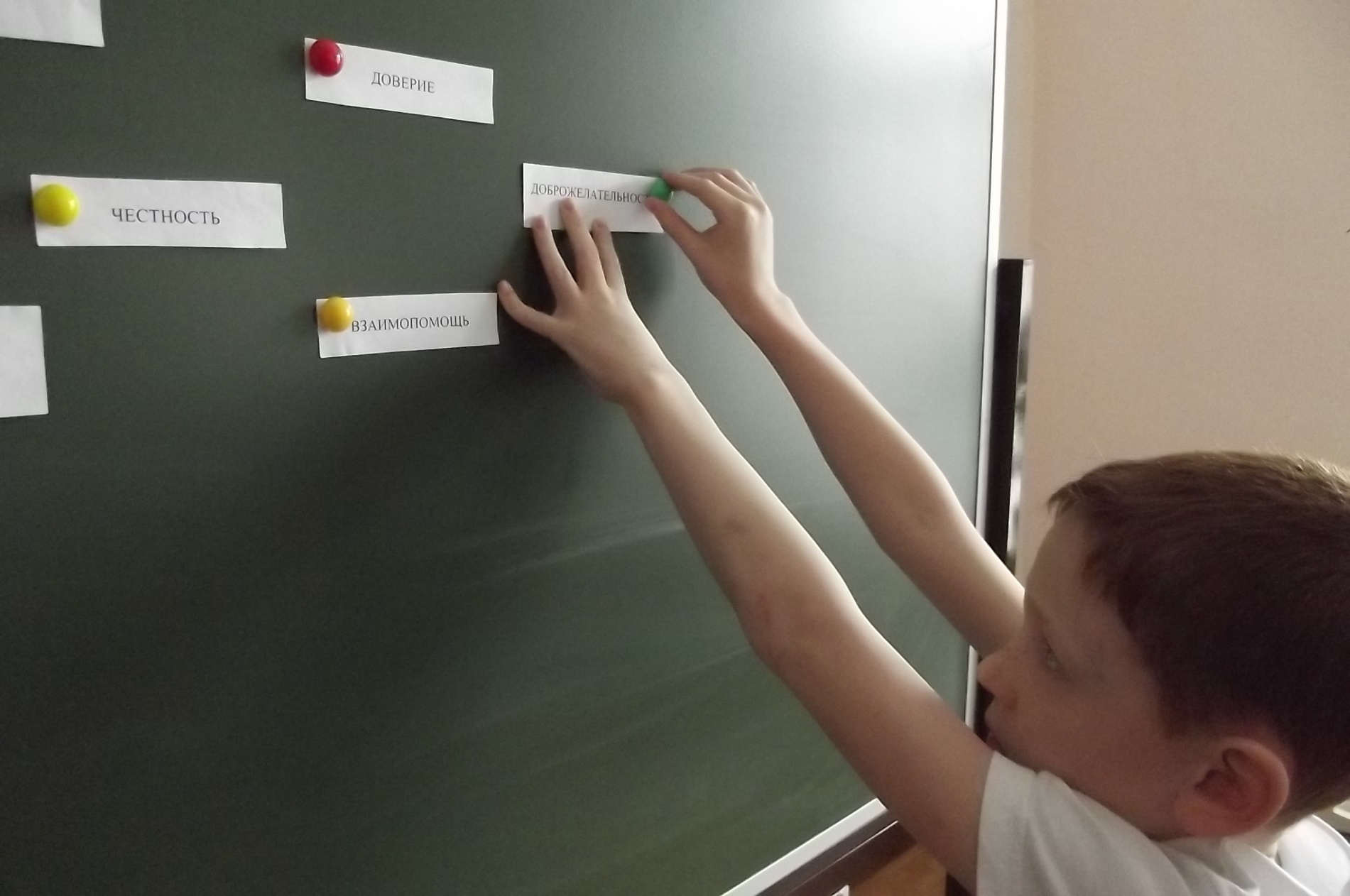 ЧТО ПОМОГАЕТ 
НАМ ДРУЖИТЬ ?

Честность
Доброжелатель-ность
Взаимопомощь
Доверие 
Правдивость
Общие  интересы
-
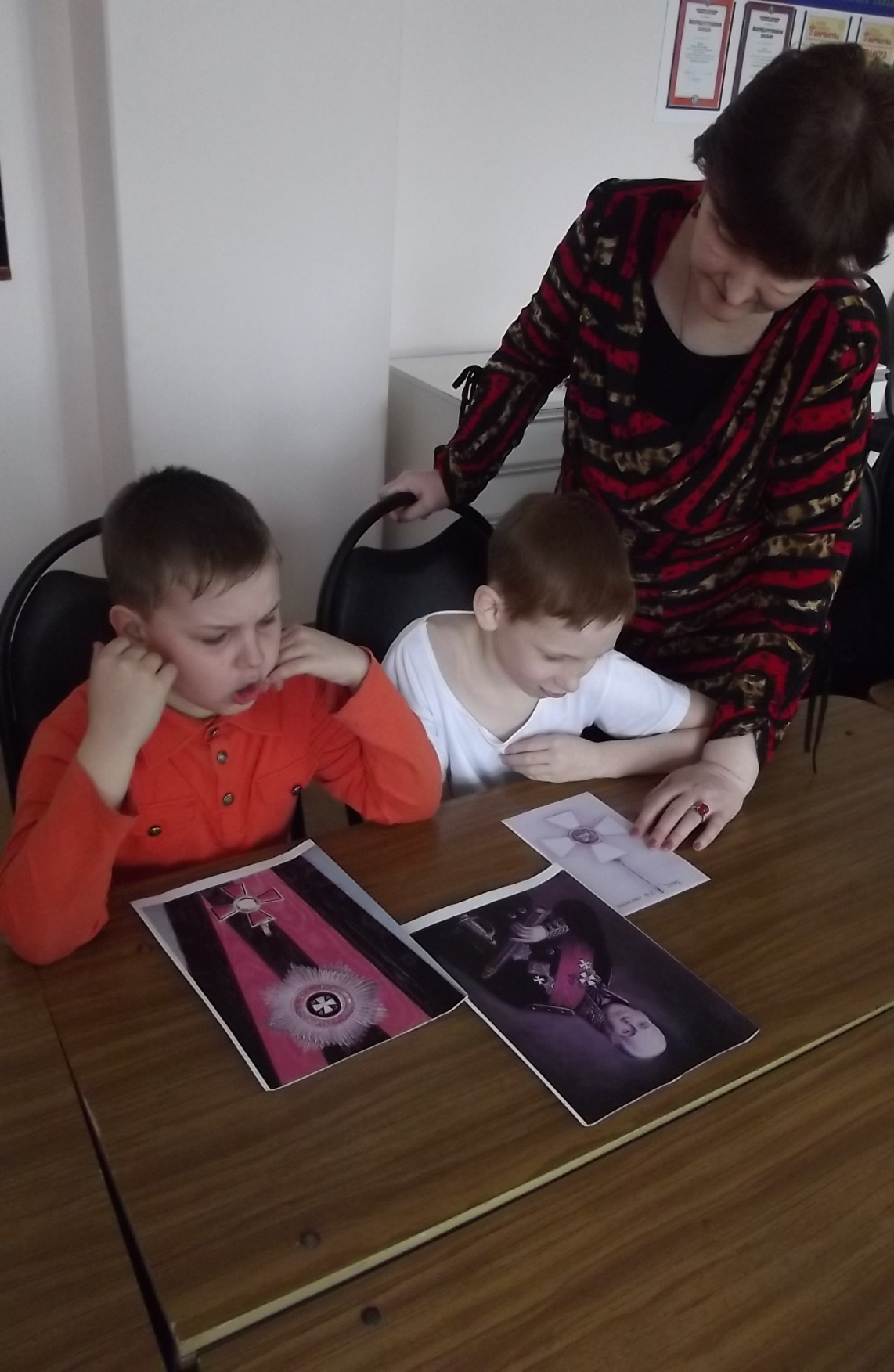 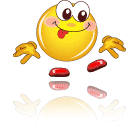 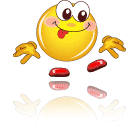 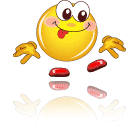 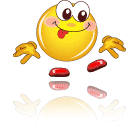 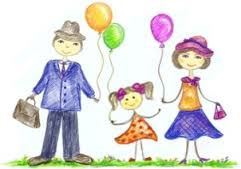 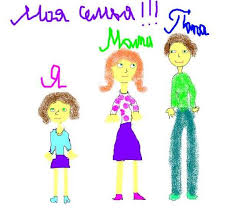 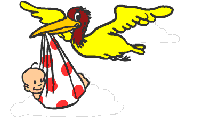 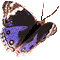 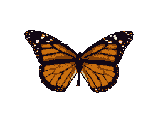 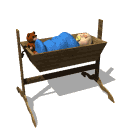 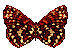 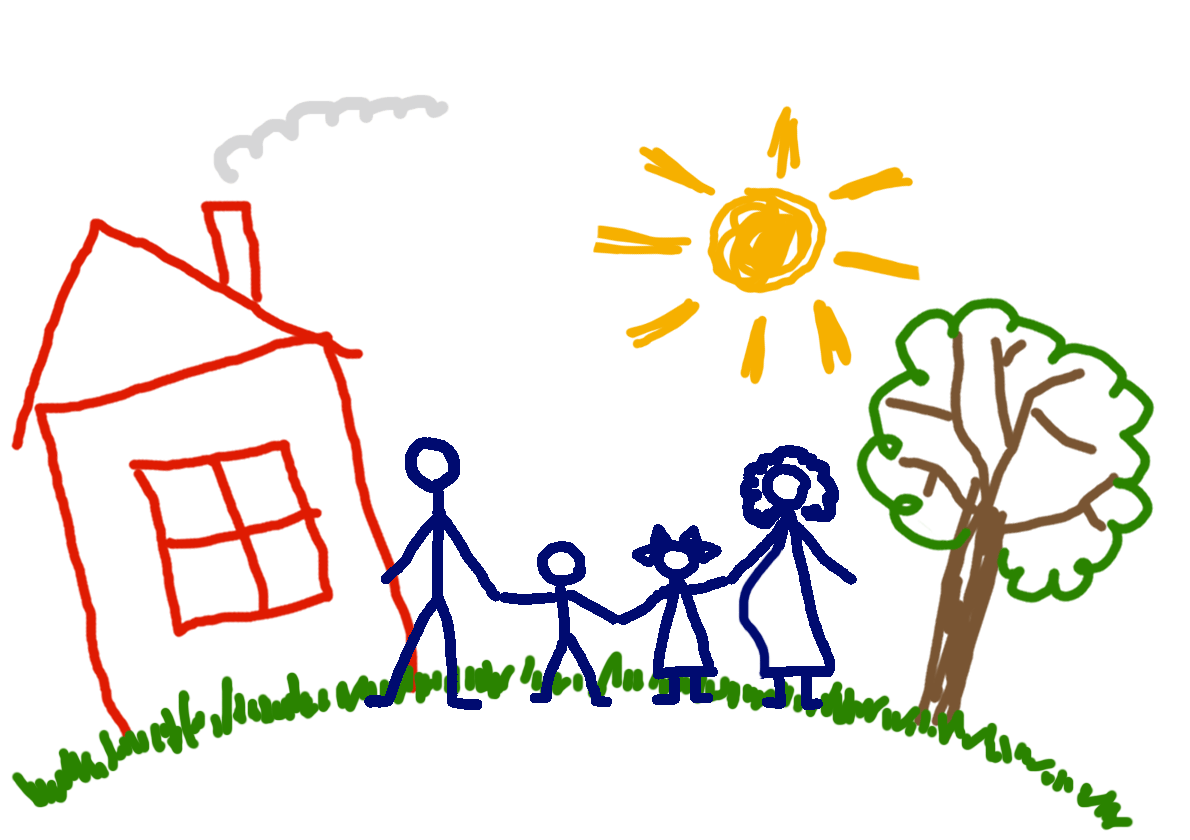 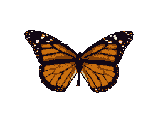 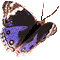 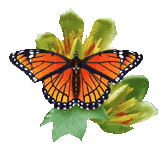 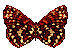 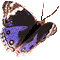 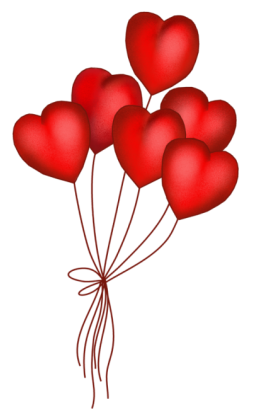 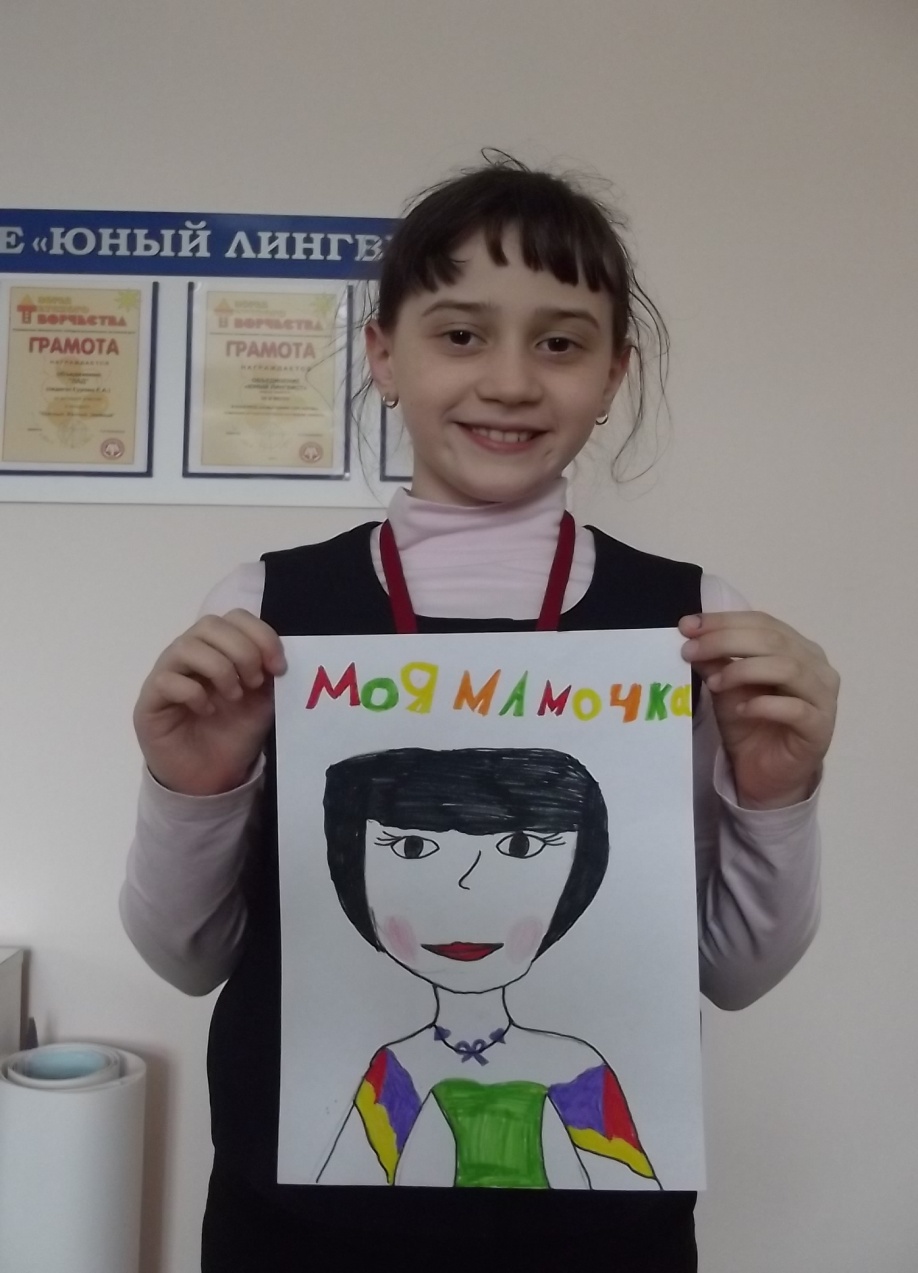 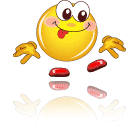 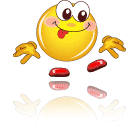 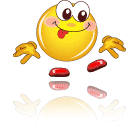 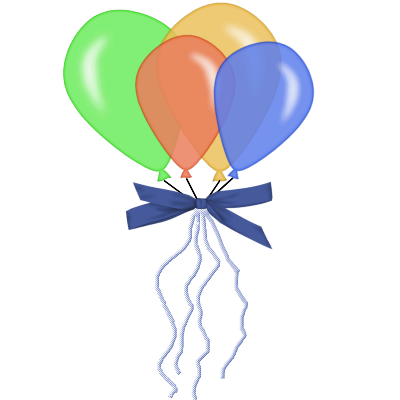 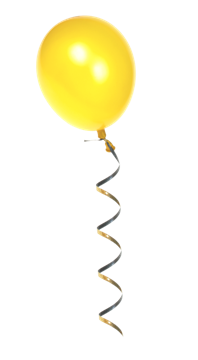 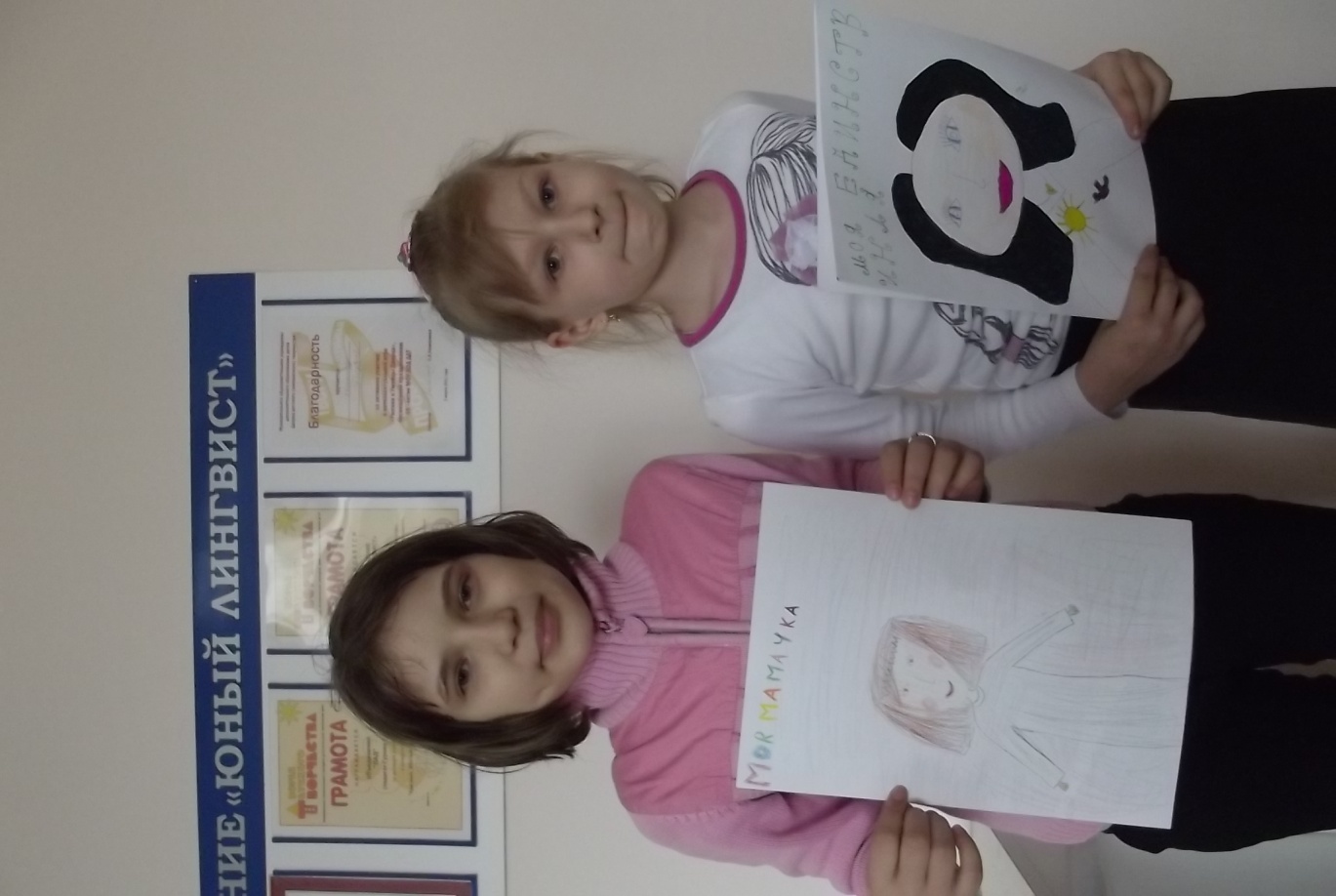 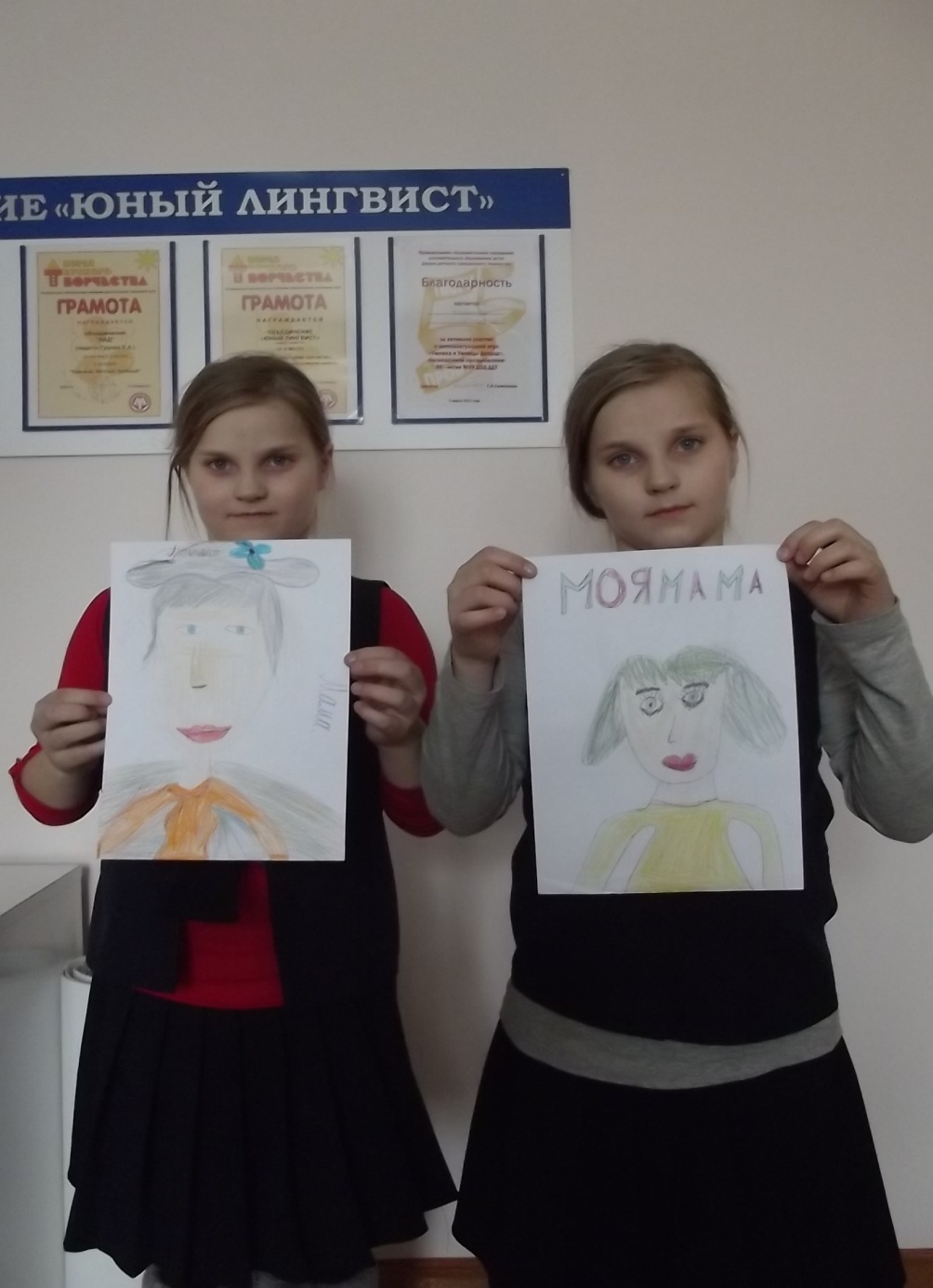 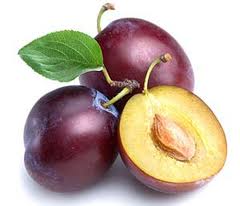 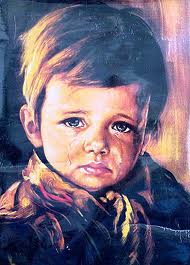 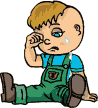 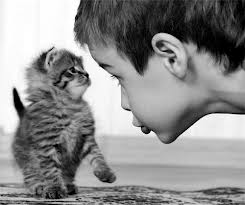 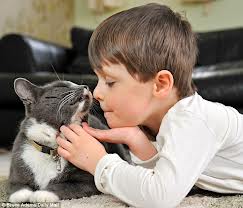 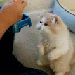 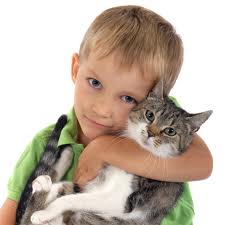 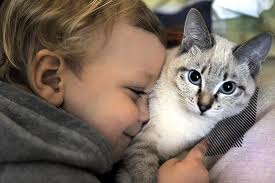 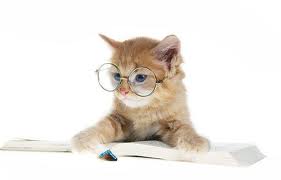 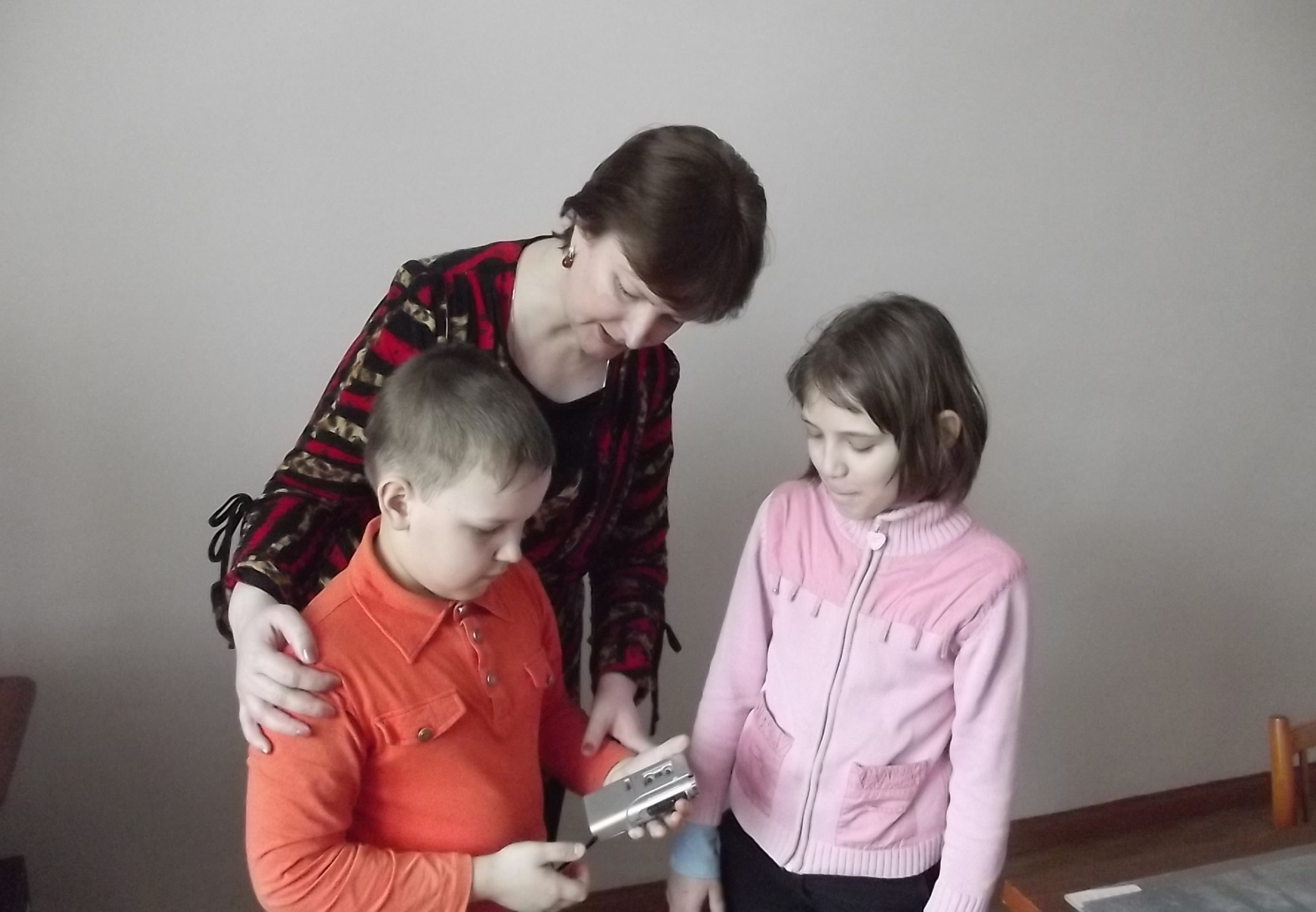 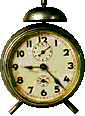 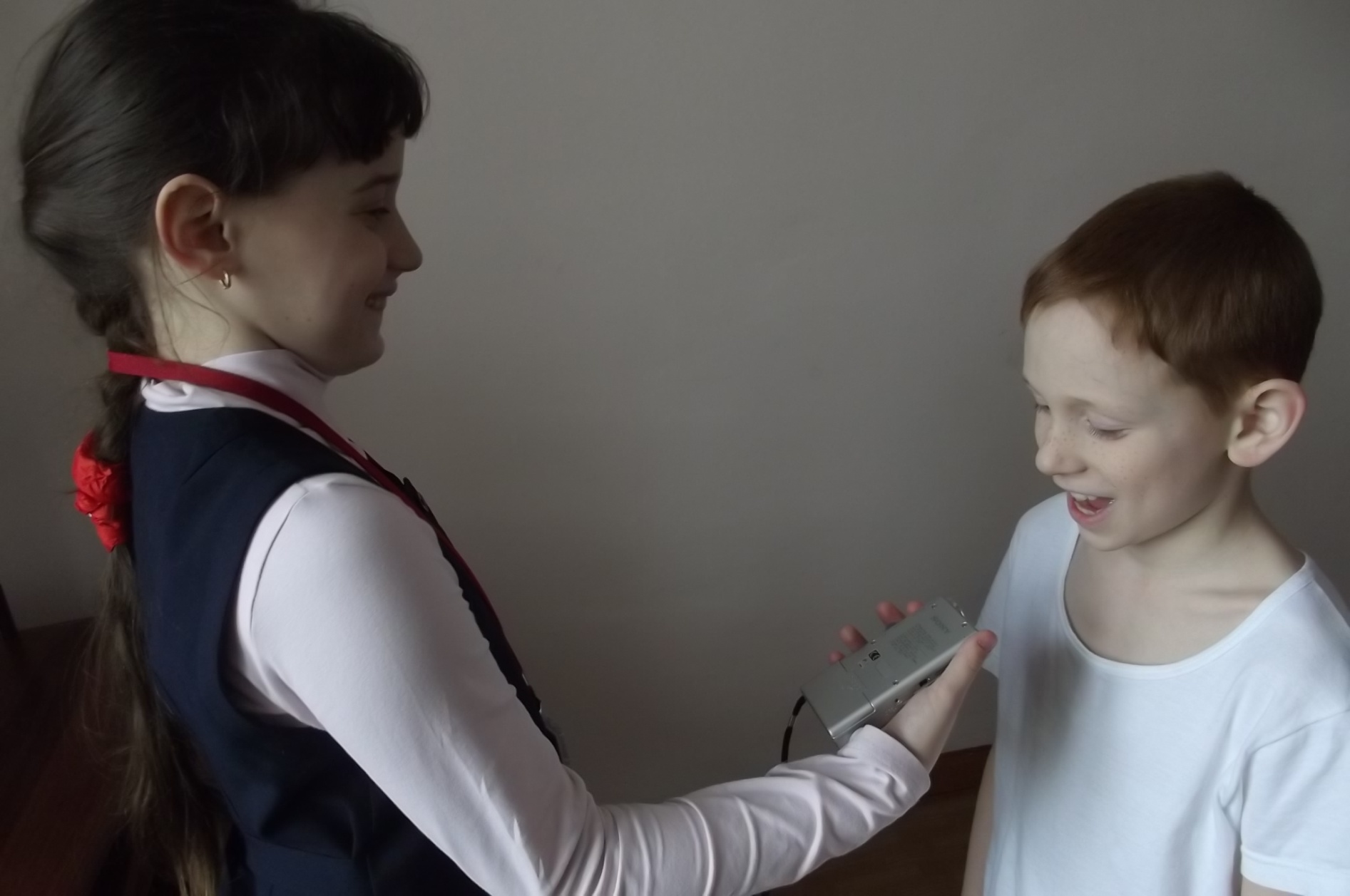 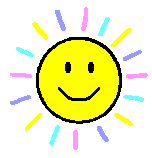 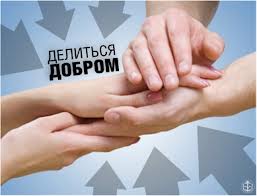 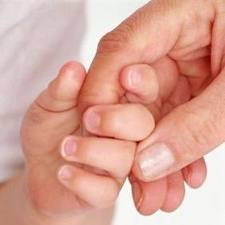 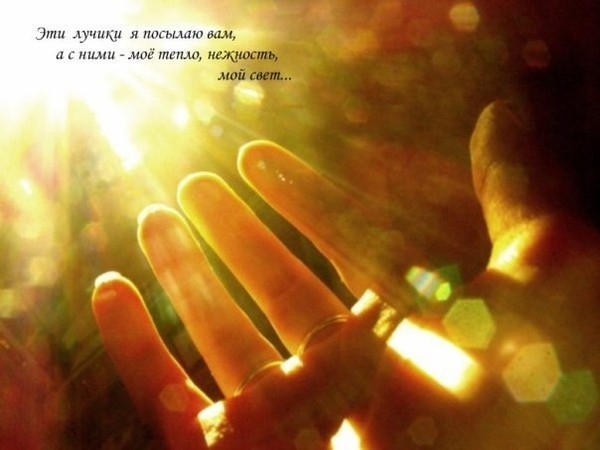